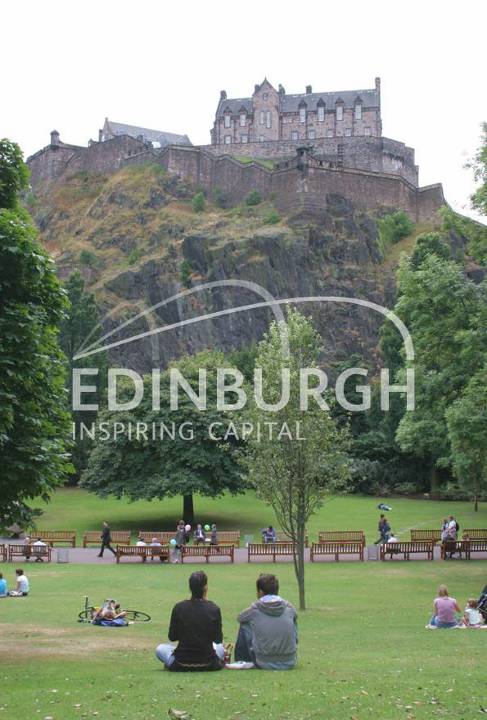 CfE Secondary Head
Teacher’s Meeting
Wednesday 10th September 2014
1
From Good to Great: Taking a closer look seriesSelf-evaluation Toolkits (Level 5+)
Moving from Good to Great: Only the best in the world is good enough.  All
illustrations take a closer look at  level 5+ statements from the most recent Inspection
Reports from Schools who were rated Very Good or Excellent.

The Toolkit has 8 Main Sections: 
Five Toolkits, one for each of the five core QIs: 1.1, 2.1, 5.1, 5.3, 5.9. Each toolkit has
a column for  key questions, sources of evidence, impact statement and next
steps for improvement. All were updated and launched  in line with the new inspection
advice note in session. This is followed by a page of focus group questions and finally 
Key documents and resources relating to the core QI. You should use this toolkit in
Addition to the new advice note issued for 2014-15.

Appendix A:  2.1, 5.1 and 5.3 Templates with completed return dates to QIOs marked
in Red: 2.1 (27 March), 5.1 (13 Feb)  and 5.3 (27 March).
Appendix B: Generic key documents and resources
Appendix C: CfE Briefings Overview (1-14 including new briefing entitled Political 
Literacy).
2
From Good to Great: Taking a Closer Look Self-evaluation Toolkits
3
Self-evaluation Toolkits: Focus Group Questions
4
Self-evaluation Toolkits: Key Documents and Resources
Improving outcomes for learners through self-evaluation
This document provides advice on the application of QI 1.1:
Improving outcomes for learners through self-evaluation 
Inspection Advice note 2013 – 2014 
Inspection advice note  - August 2013
Education Scotland Website: Assessing progress and achievement professional learning resources 
Assessing progress and achievement: Professional learning resource 
Journey To Excellence
Journey to Excellence Improvement guides: 
Recognising achievement 
Monitoring, recording and tracking progress 
Enabling children and young people to achieve
Being data rich
Education Scotland website
Approaches to raising attainment: Using information intelligently to understand progress
Using information intelligently to understand progress  
Other documentation
ADES: Raising Attainment
5
2.1. 5.1 and 5.3 Templates to complete and return to your QIO
1.1. and SQIP Returns
6
2.1. 5.1 and 5.3 Templates to complete and return to your QIO
Q.I 2.1 - Learners’ Experiences
This indicator relates to the quality of learners’ experiences.  Learners are aware of their strengths and needs as learners and are satisfied that 
their views are taken into account.
Please return completed template to your QIO by Friday 27 March 2015.
Evidence may be validated by HMIE, Follow-throughs, Self evaluation by school, QIO. 
Evaluation key:
Overall Evaluation:
7
Q.I 5.1 – The Curriculum
This indicator relates to the ways that the curriculum areas and subjects, interdisciplinary studies, the life of the school as a community, and 
opportunities for personal achievement develop pupils’ capacities as successful learners, confident individuals, responsible citizens and effective 
contributors. It focuses on the quality of the curriculum across stages and transition points. It highlights the need for the curriculum to be dynamic 
to take account of innovation, and flexible to meet the needs of all learners.
Overall Evaluation:
Please return completed template to your QIO by Friday 13 February 2015.
Evidence may be validated by HMIE, Follow-throughs, Self evaluation by school, QIO. 
Evaluation key:
8
Q.I 5.3 - Meeting Learning Needs
This indicator relates to the school’s arrangements for meeting the needs of all learners, including potentially vulnerable groups and addressing 
barriers to learning. This includes identifying the needs of, and providing support and challenge for, groups and individuals who may have additional 
support needs arising from, for example, the learning environment, family circumstances, disability or health needs; or social and emotional factors.
Please return completed template to your QIO by Friday 28 March 2014.
Overall Evaluation:
Evidence may be validated by HMIE, Follow-throughs, Self evaluation by school, QIO. 
Evaluation key:
9
Reminder of key deadline dates
10
Changes to the QIO Team
Allocation of QIOs to Neighbourhoods 

Linking Early years, Primary and
Secondary QIOs by Neighbourhood
11